Relations
Chapter 9
Chapter Summary
Relations and Their Properties – Sec 9.1 – Lecture 26
(This Slide)

Equivalence Relations – Sec 9.5 – Lecture 26
Relations and Their Properties
Section 9.1
Section Summary
Relations and Functions
Properties of Relations
Reflexive Relations
Symmetric and Antisymmetric Relations
Transitive Relations
Combining Relations
Binary Relations
Definition: A binary relation R from a set A to a set B is a subset R ⊆ A × B.
    Example:
Let A = {0,1,2} and B = {a,b} 
{(0, a), (0, b), (1,a) , (2, b)} is a relation from A to B. 
We can represent relations from a set A to a set B graphically or using a table:
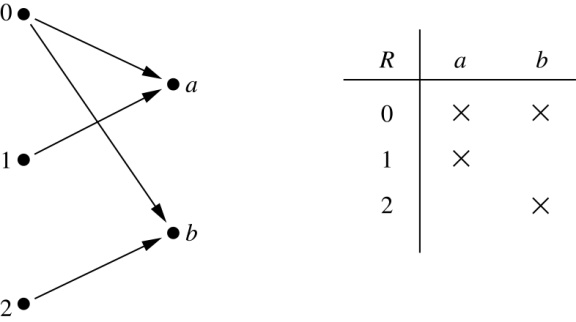 Relations are more general than functions. A function is a relation where exactly one element of B is related to each element of A.
Binary Relation on a Set
Definition: A binary relation R on a set A is a subset of A × A or a relation from A to A.
   Example:
Suppose that    A = {a,b,c}. Then R = {(a,a),(a,b), (a,c)} is a relation on A. 
Let  A = {1, 2, 3, 4}. The ordered pairs in the relation                  R  = {(a,b) | a divides b} are
     (1,1), (1, 2), (1,3), (1, 4), (2, 2), (2, 4), (3, 3), and  (4, 4).
Binary Relation on a Set (cont.)
Question: How many relations are there on a set A? 

Solution:  Because a relation on A is the same thing as a subset of A ⨉ A, we count the subsets of A × A. Since            A × A has n2 elements when A has n elements, and a set with m elements has 2m subsets, there are         subsets of  A × A. Therefore,  there are        relations on a set A.
Binary Relations on a Set (cont.)(SELF STUDY)
Example: Consider these relations on the set of integers:
R1 = {(a,b) | a ≤ b},                            R4 = {(a,b) | a = b},
R2 = {(a,b) | a > b},                            R5 = {(a,b) | a = b + 1},
R3 = {(a,b) | a = b  or a = −b},         R6 = {(a,b) | a + b ≤ 3}.



Which of these relations contain each of the pairs
                          
           (1,1), (1, 2), (2, 1), (1, −1), and (2, 2)?

    Solution: Checking the conditions that define each relation, we see that the pair (1,1) is in R1, R3, R4 , and R6: (1,2) is in R1 and R6: (2,1) is in R2, R5, and R6: (1, −1) is in R2, R3, and R6 : (2,2) is in R1, R3, and R4.
Note that these relations are on an infinite set and each of these relations is an infinite set.
Reflexive Relations
Definition: R is reflexive iff (a,a) ∊ R for every element       a ∊ A. Written symbolically, R is reflexive if and only if 
           ∀x[x∊U ⟶ (x,x) ∊ R]
   Example: The following relations  on the integers are reflexive:
R1 = {(a,b) | a ≤ b},
R3 = {(a,b) | a = b  or a = −b},
R4 = {(a,b) | a = b}.
The following relations are not reflexive:
R2 = {(a,b) | a > b}  (note that  3 ≯ 3),
R5 = {(a,b) | a = b + 1} (note that  3 ≠3 + 1),
R6 = {(a,b) | a + b ≤ 3}  (note that 4  + 4 ≰ 3).
If A = ∅  then the empty relation is reflexive vacuously. That is the empty relation on an empty set is reflexive!
Symmetric Relations
Definition: R is symmetric iff (b,a) ∊ R whenever (a,b) ∊ R for all a,b ∊ A. Written symbolically, R is symmetric if and only if 
       ∀x∀y [(x,y) ∊R ⟶ (y,x) ∊ R]
   Example: The following relations  on the integers are symmetric:
R3 = {(a,b) | a = b  or a = −b},
R4 = {(a,b) | a = b},
R6 = {(a,b) | a + b ≤ 3}.
The following are not symmetric:
R1 = {(a,b) | a ≤ b} (note that 3 ≤ 4, but 4 ≰ 3),
R2 = {(a,b) | a > b}  (note that 4 > 3, but 3 ≯ 4),
R5 = {(a,b) | a = b + 1} (note that 4 = 3 + 1, but 3 ≠4 + 1).
Transitive Relations
Definition: A relation R on a set A is called transitive if whenever (a,b) ∊ R and (b,c) ∊ R, then (a,c) ∊ R, for all a,b,c ∊ A. Written symbolically, R is transitive if and only if 
      ∀x∀y ∀z[(x,y) ∊R ∧ (y,z) ∊ R ⟶ (x,z) ∊ R ]
Example: The following relations  on the integers are transitive:
R1 = {(a,b) | a ≤ b},
R2 = {(a,b) | a > b},
R3 = {(a,b) | a = b  or a = −b},
R4 = {(a,b) | a = b}.
The following are not transitive:
 R5 = {(a,b) | a = b + 1} (note that both (3,2) and (4,3) belong to R5, but not (3,3)),
 R6 = {(a,b) | a + b ≤ 3} (note that both (2,1) and (1,2) belong to R6, but not (2,2)).
For every integer, a ≤ b 
 and b ≤ c, then b ≤ c.